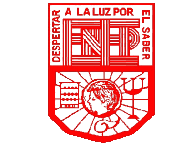 Escuela Normal de Educación Preescolar
Criterios de repetición y crecimiento
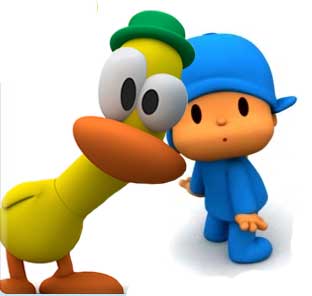 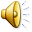 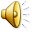 Morales Ferretis Elvia Krystal
Enero  2013
Introducción
Acomodemos las piezas
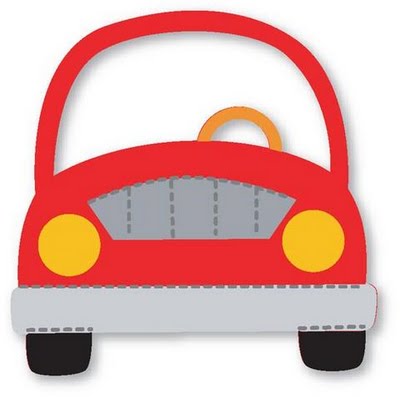 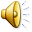 De grande a pequeño
Sigamos la secuencia
De grande a pequeño
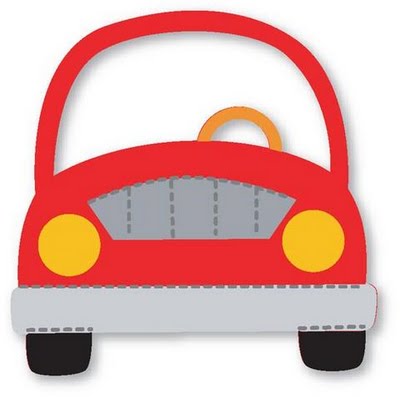 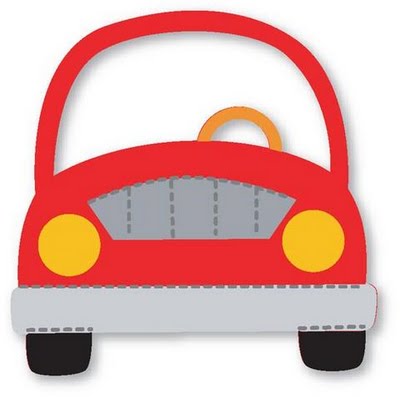 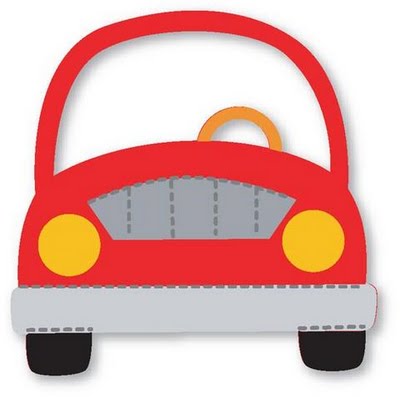 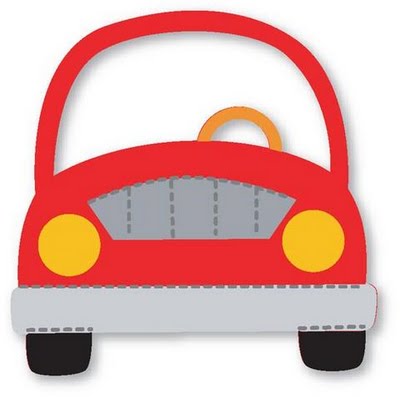 regresar
Sigamos la secuencia
regresar
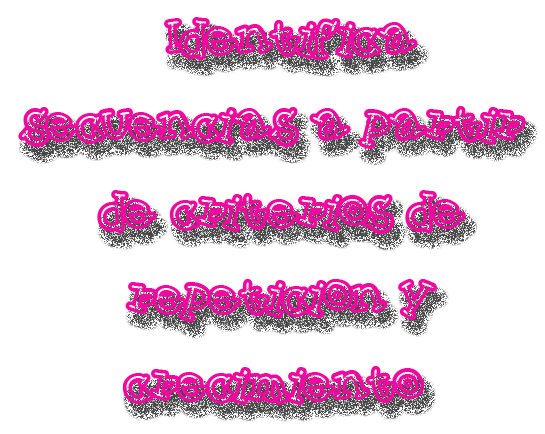 CREDITOS
TIPOS DE LETRAS: 
HTTP://WWW.DAFONT.COM